COURSE SELECTION PRE-REGISTRATION 2023RISING 10TH GRADE (NON-IB STUDENTS)
Germantown High School – updated February 22, 2023
Ms. Lee (10th Grade Counselor)
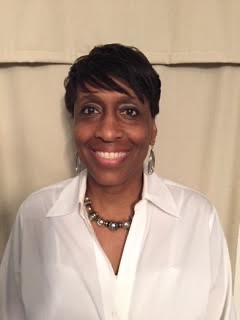 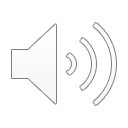 GRADE LEVEL ADMINISTRATORS
9th Grade – Mr. Longino
10th Grade - Ms. Thomas/Dr. Payne
11th Grade – Dr. Gore
12th Grade – Ms. Fayne
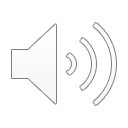 GRADE LEVEL COUNSELORS
9th Grade - Ms. Clemmensen
10th Grade - Ms. Lee
11th Grade – Dr. Willingham
12th Grade - Ms. Odom
College & Career - Ms. Norman
IB Counselor – Ms. Morris
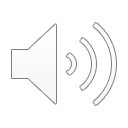 TN GRADUATION REQUIREMENTS
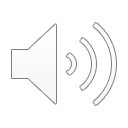 MSCS PROMOTION REQUIREMENTS
10th grade
11th grade
12th grade
To be promoted to a sophomore:
You must earn a minimum of five (5) credits, including
 English 9
To be promoted to a junior:
You must earn a minimum of eleven (11) credits, including 
English 9 and English 10
To be promoted to a senior:
You must earn a minimum of sixteen (16) credits, including 
English 9,  English 10, and English 11
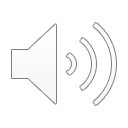 POWERSCHOOL – GRADE HISTORY
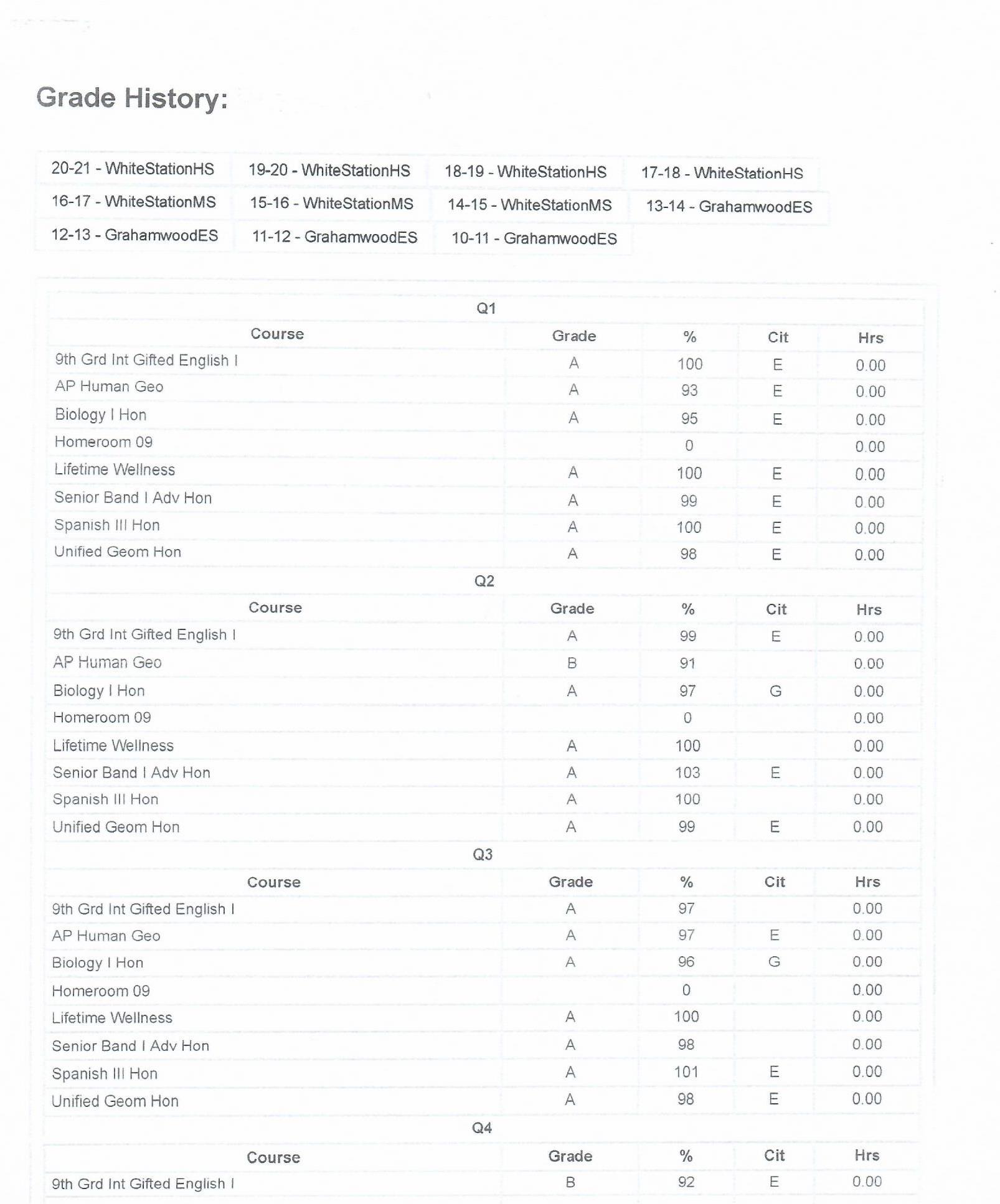 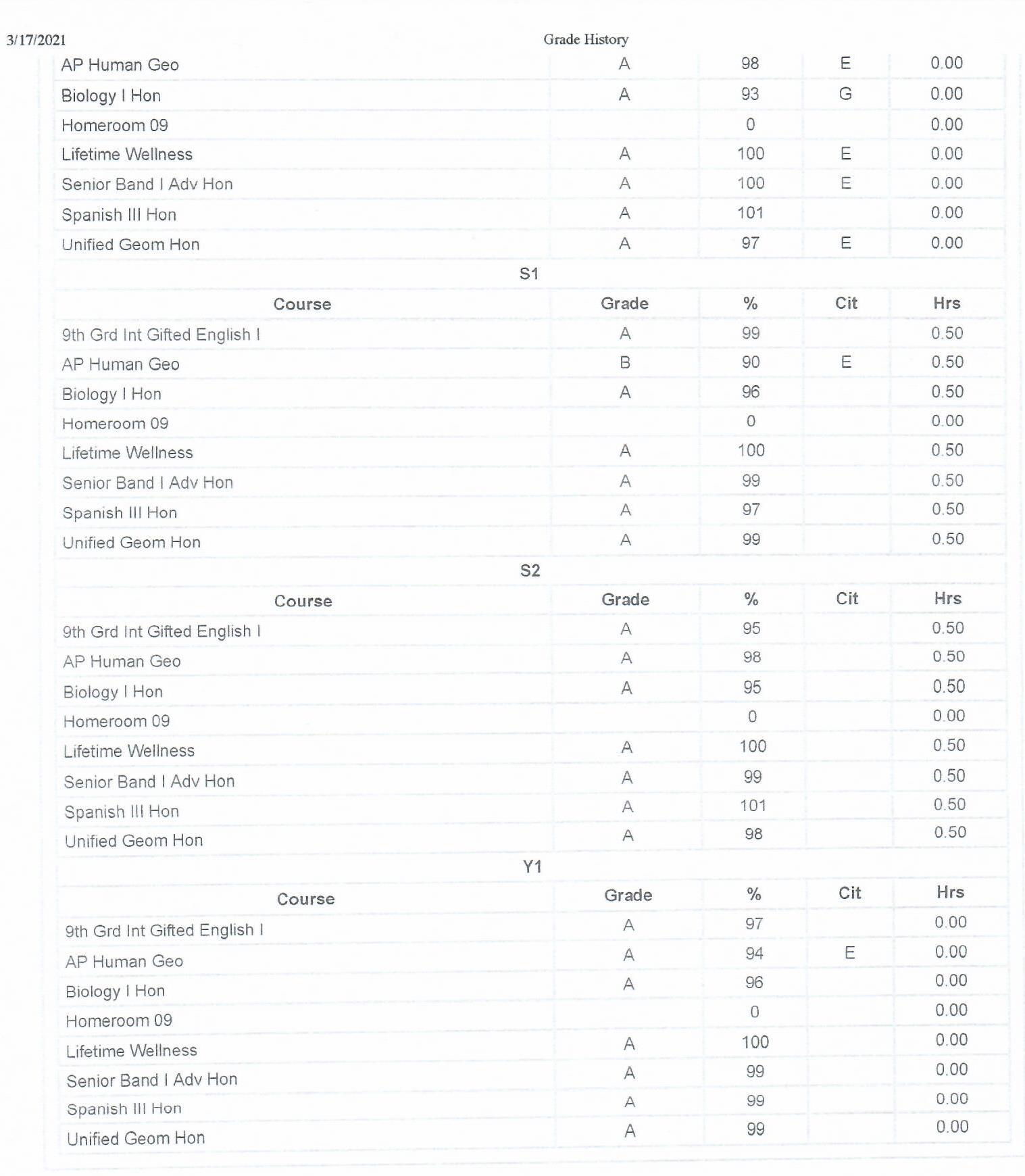 GHS - HONORS/AP POLICY
Must earn a 90% or higher each semester in their standard-level class for the subject area to qualify for honors

Must have good conduct and attendance in school

Must earn an 80% or higher each semester in their honors-level class for the subject area to remain in honors

Or identified by the district as a candidate for honors-level classes (parents must opt-out in PowerSchool and return an opt-out letter to your grade-level Counselor or you will be auto-enrolled in honors)
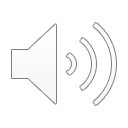 GHS CCTE/ELECTIVE FOCUS AREAS
Criminal Justice - Policing
Entrepreneurship - Small Business
Marketing Mgnt - Sales/Advertising
Supply Chain Mgnt – Product Flow
Office Management
Business Management
Audio/Visual  - TV Production
Dietetics and Nutrition
Cybersecurity – Computers/Coding
Humanities/Liberal Arts - Psychology, Sociology, Literature, Mythology, etc.
Automotive Maintenance & Light Repair
Construction Engineering  - Wood Work 
Early Childhood Education - Teaching
Health Science - Sports Performance
Cosmetology - ($250 kit fee)
Army Junior Reserve Officer’s Training Corps
Fine Arts - Choir, Band, Orchestra, Theater, etc.
 Advanced Placement - AP Classes
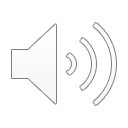 GHS COURSE PRE-REGISTRATION FORM
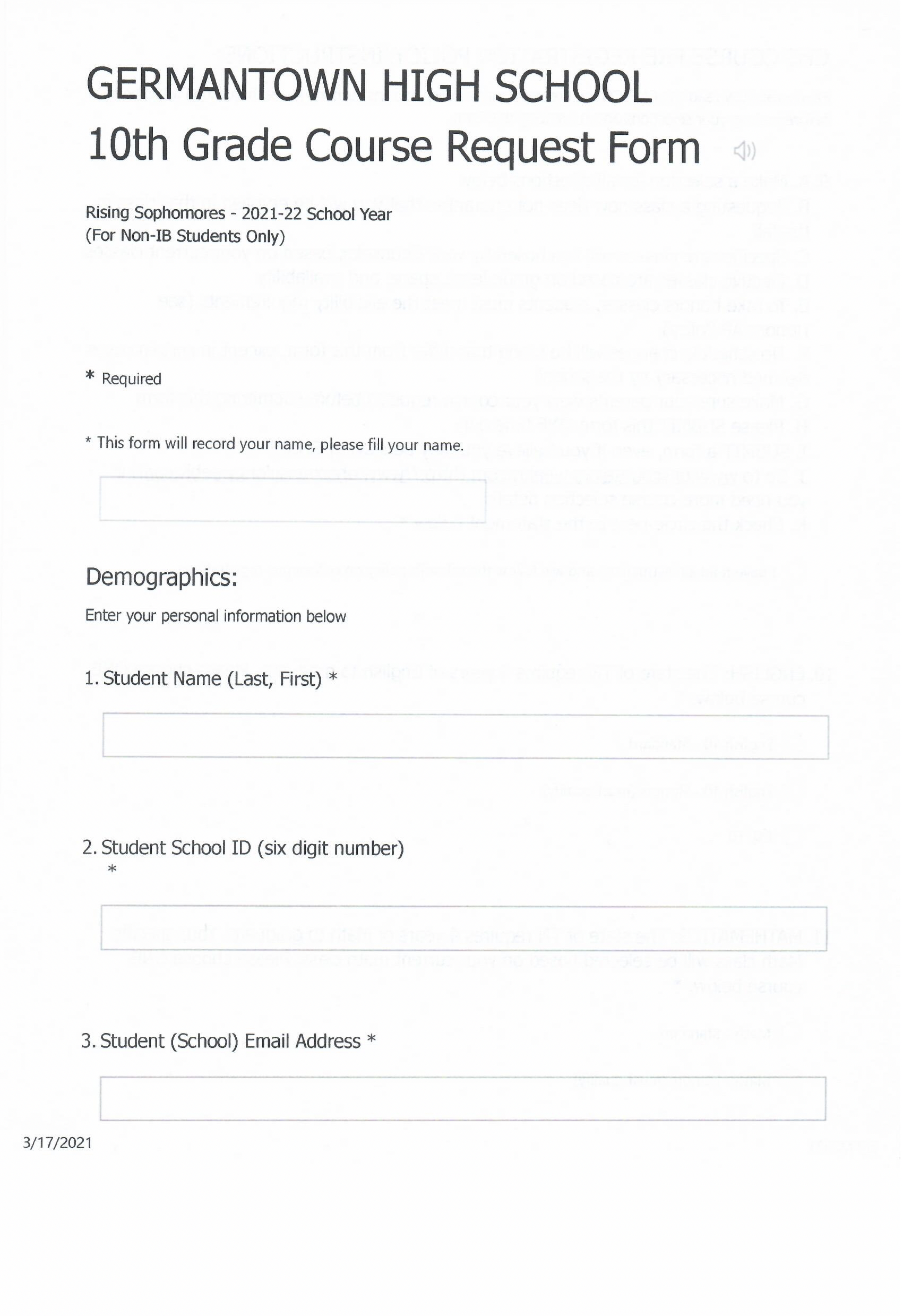 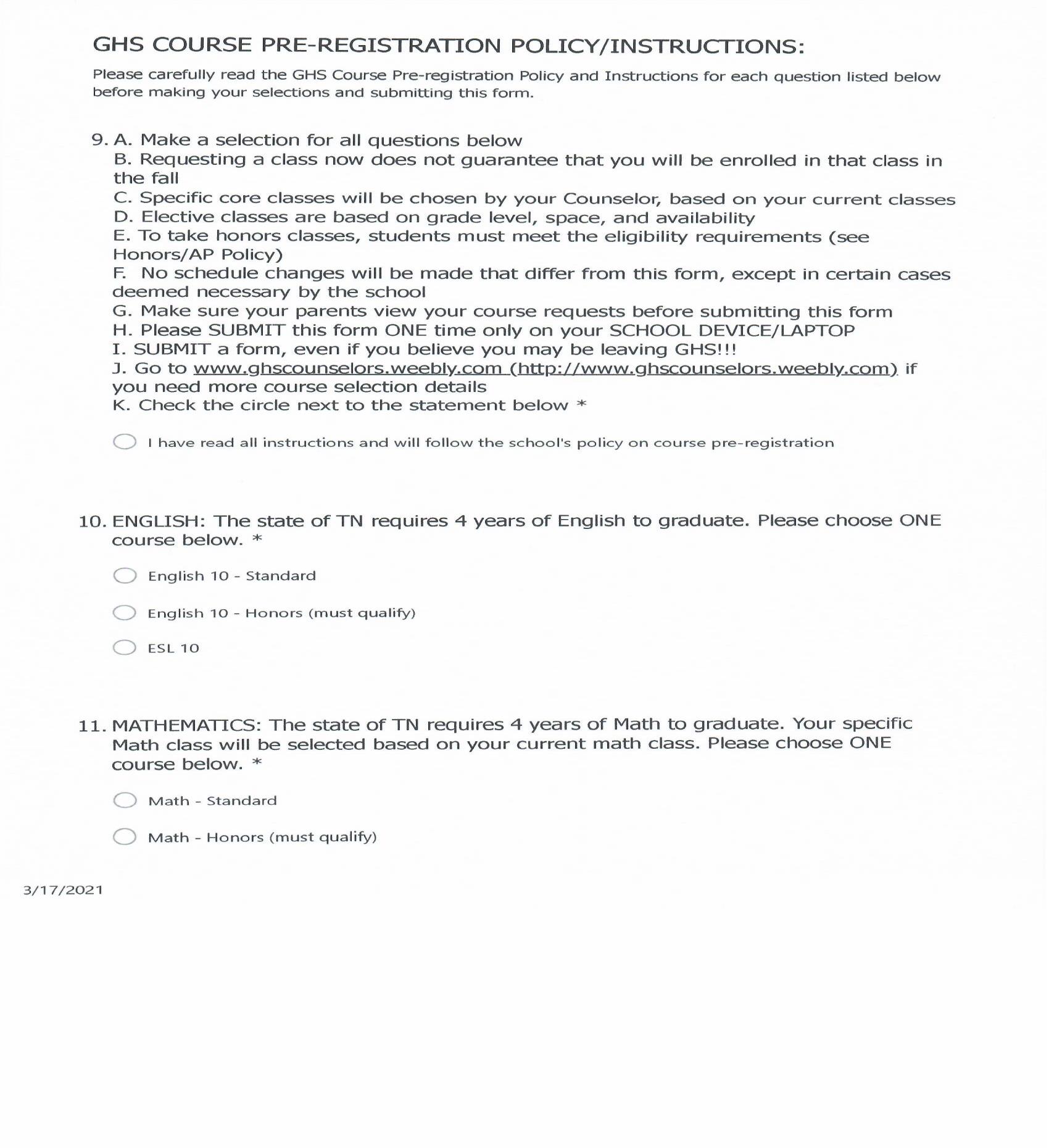 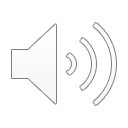 March 20, 2023at 2:15pm is theDeadline to Submit your Form
Make sure you submit your course pre-registration form on your SCHOOL DEVICE (if possible) and with a parent signature!!!
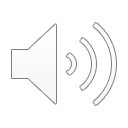 HOW TO CONTACT YOUR COUNSELOR
Ms. Clemmensen (9th Grade) 
ClemmensenRK@scsk12.org

Guidance Office Number
(901) 416-2302
Go Red Devils!!!
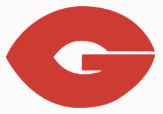 RISING SOPHOMORES
COMPLETE THIS FORM WITH YOUR PARENT!!!
LINK FOR COURSE PRE-REGISTRATION FORM:
https://forms.office.com/r/sQVYZLW03H
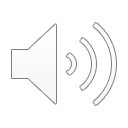